REPUBLIKA HRVATSKAMINISTARSTVO VANJSKIH I EUROPSKIH POSLOVAJAVNI POZIVza predlaganje projekata kulturne promidžbe, javne diplomacije i međunarodne prepoznatljivosti Republike Hrvatske  - u organizaciji Ministarstva vanjskih i europskih poslova i diplomatsko - konzularnih predstavništava Republike Hrvatske u svijetu
CILJ NATJEČAJA
Jačanje prepoznatljivosti Republike Hrvatske kroz predstavljanje javnosti drugih država - hrvatske kulturne baštine, glazbe, povijesti, znanosti, tradicije, jezika, književnosti, prirodnih ljepota..
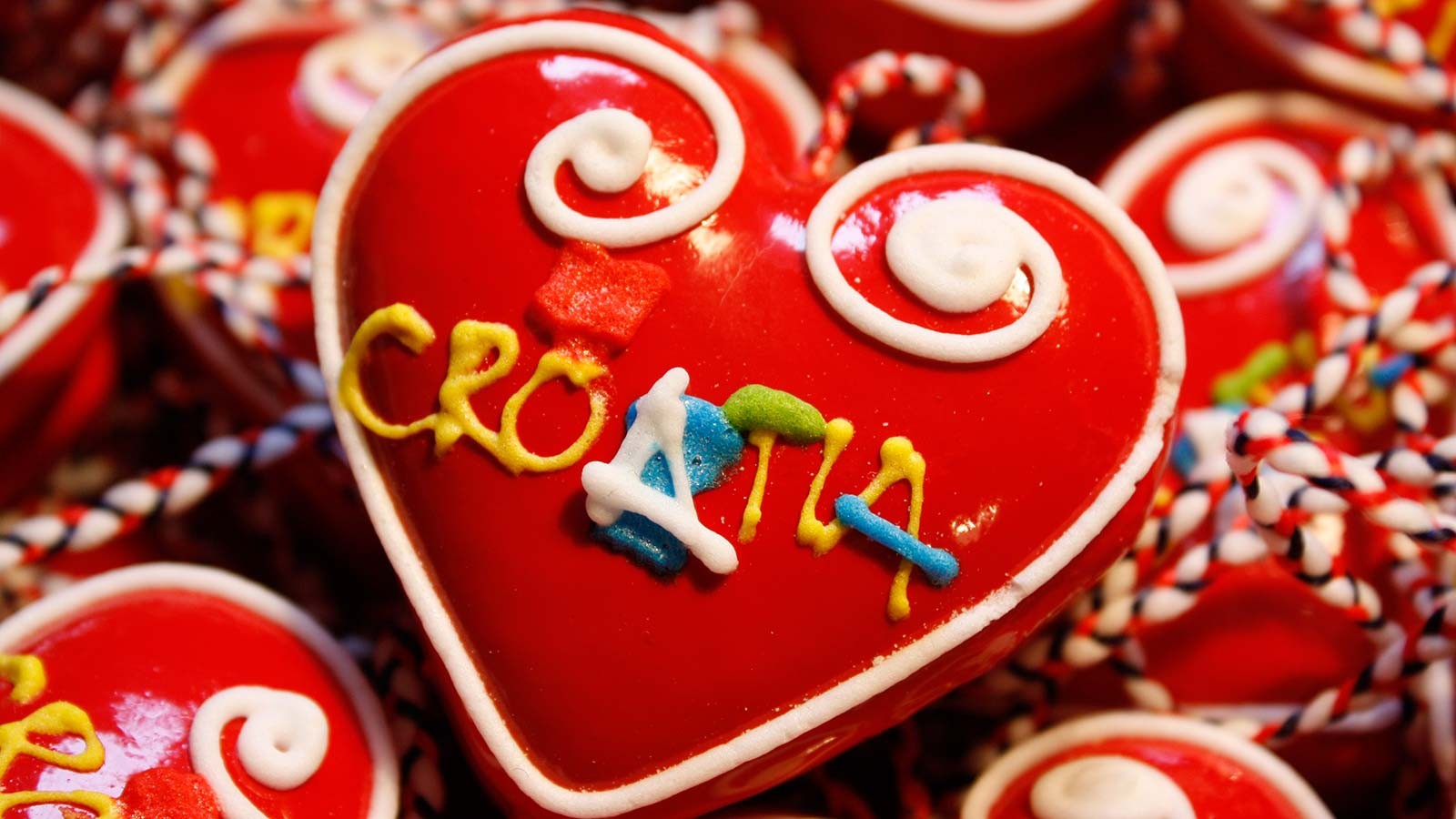 TKO SE MOŽE PRIJAVITI?
Prihvatljivi prijavitelji:

samostalni umjetnici i fizičke sobe 
javne ustanove
udruge
umjetničke organizacije

Prijavitelj može podnijeti više od jedne prijave projekta:

svaka prijava projekta treba biti poslana zasebno te sadržavati kompletnu dokumentaciju propisanu Pozivom
PRIHVATLJIVI PARTNERI U PROJEKTU
Partner u projektu može biti javna ustanova, udruga i umjetnička organizacija koja ispunjava iste propisane uvjete Poziva kao prijavitelj

Provođenje projekta u partnerstvu nije obvezno
PRIHVATLJIVE PROJEKTNE AKTIVNOSTI
održavanje glazbeno-scenskog nastupa, s naglaskom na djela hrvatskih autora
održavanje znanstveno-stručnog predavanja
održavanje književnih večeri
tematske izložbe o Hrvatskoj (fotografije o baštini, prirodnim ljepotama, znamenitostima, prepoznatljivim obilježjima i sl.) 
filmska projekcija
promocija kulturnih vrijednosti i tradicije
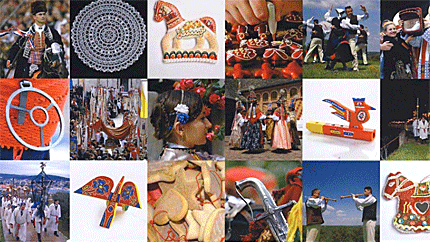 PRIHVATLJIVI TROŠKOVI
Troškovi nastali provođenjem nekomercijalnih projekata kulturne promidžbe, javne diplomacije i međunarodne prepoznatljivosti RH kao što su: 
Naknada izvoditeljima projektnih aktivnosti
Trošak puta
Trošak smještaja u mjestu odvijanja projekta
Trošak izrade i tiskanja izložbe, programskih knjižica, kataloga (isključivo namijenjenih potrebama projekta)
Troškovi tehnike (najam opreme i instrumenata)
Trošak prijevoza filmova
VISINA FINANCIJSKE POTPORE
Financijska sredstva u iznosu od 3.400.000,00 kn (financijska sredstva mogu biti i veća s  obzirom na raspoloživost sredstava u trenutku objave Poziva)

Najmanji iznos financijskih sredstava koji se može prijaviti i dodijeliti po pojedinom projektu je 1.000,00 kn, a najveći 80.000,00 kn

 Okvirni broj projekta koji se planira financirati: 80
SADRŽAJ PRIJAVE
obrazac Prijavnice s detaljnim opisom projekta 
obrazac Proračuna projekta 
obrazac životopisa izvoditelja projektnih aktivnosti
obrazac Izjave izvoditelja projektnih aktivnosti navedenih u opisu projekta da su upoznati sa sudjelovanjem u provedbi projekta
obrazac Izjave o financiranim projektima iz drugih proračunskih izvora  
Prijave koje nisu napisane i dostavljane na propisanim obrascima te koje su nepotpune ili sadrže bilo kakva odstupanja koja nisu u skladu s Pozivom, neće se razmatrati.
PROVJERA I NAČIN OCJENJIVANJA PRIJAVE
Povjerenstvo za otvaranje prijava provodi postupak zaprimanja prijava i provjeru ispunjavanja propisanih (administrativnih) uvjeta prijavljenih projekata
Prijavljene projekte ocjenjuje Povjerenstvo za ocjenjivanje projekata kulturne promidžbe, javne diplomacije i međunarodne prepoznatljivosti Republike Hrvatske
Elementi ocjenjivanja:
Operativni kapaciteti prijavitelja - izvoditelja projektnih aktivnosti i dosadašnje iskustvo
Kvaliteta i relevantnost projekta
Proračun
Prednosti u financiranju
ROK I NAČIN OBJAVE PRIHVAĆENIH PROJEKATA
Rezultati natječaja i Odluka o dodjeli financijskih sredstava bit će objavljeni na internetskoj stranici Ministarstva vanjskih i europskih poslova www.mvep.hr, u roku od osam dana od donošenja Odluke 

Prijaviteljima čiji projekti nisu prihvaćeni za financiranje pisanim putem će se dostaviti obavijest o razlozima nefinanciranja projekta, u roku od osam dana od donošenja Odluke
UGOVARANJE
U roku od 30 dana od datuma objave Odluke o dodjeli financijskih sredstava prijavitelji su obvezni potpisati Ugovor o dodjeli financijskih sredstava za provedbu projekta s Ministarstvom vanjskih i europskih poslova

Korisnik sredstava dužan je u roku od 30 dana od održavanja projekta dostaviti opisno i financijsko izvješće
PRAVO PRIGOVORA
Prigovor na rezultate Poziva prijavitelji mogu dostaviti pisanim putem u roku od osam dana od datuma objave Odluke o dodjeli financijskih sredstava

Povjerenstvo za rješavanje prigovora odlučit će o istom u roku od osam dana od dana zaprimanja prigovora
DODATNE INFORMACIJE
Prijavitelji koji će u tijeku roka za podnošenje prijava na Poziv imati potrebu za dodatnim pojašnjenjem dokumentacije, kao i ostalih uvjeta iz Poziva, mogu dostaviti pisani upit na e-mail adresu kul.poziv@mvep.hr
HVALA NA PAŽNJI!
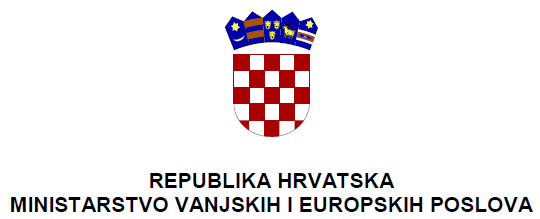